C H A P T E R   16Waves and Sound
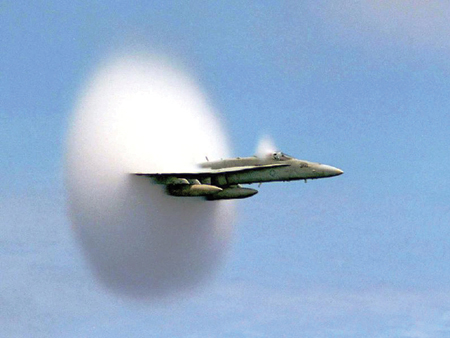 A fighter jet emerges from a cloud caused when it breaks through the sound barrier.
The Nature of Waves
Wave is a traveling disturbance.
Wave carries energy from place to place.
There are two basic types of waves:
	Transverse waves and longitudinal waves.
Transverse waves
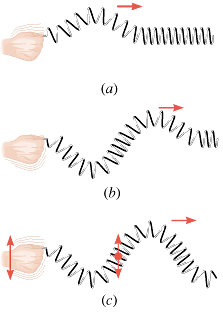 A transverse wave is one in which the disturbance is perpendicular to the direction of travel of the wave.
Examples: Light wave, waves on a guitar string.
Longitudinal Waves
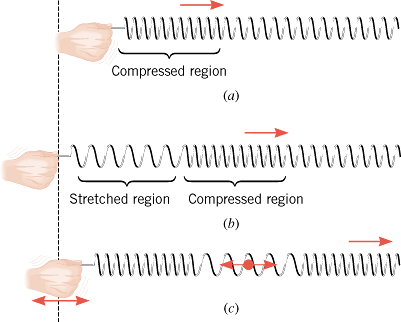 Longitudinal wave is one in which the disturbance is parallel to the line of travel of the wave. 
Example: Sound wave in air is a longitudinal wave.
Water Waves
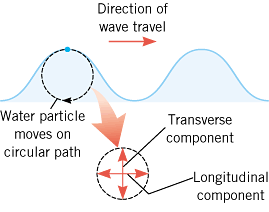 Water waves are partly transverse and longitudinal.
Periodic Waves
Periodic waves are waves that repeat.
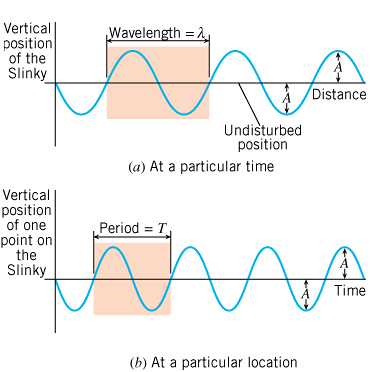 Amplitude, Wavelength, and Period
The amplitude, A is the maximum disturbance. 
The wavelength, λ  is the horizontal length of one cycle of the wave.
The period, T is the time required for one complete up/down cycle of the wave.
Frequency
Frequency is the number of waves per unit time.
Wave Speed
Radio Waves
FM vs AM: What's the difference?
AM: The amplitude of the signal is varied to incorporate the sound information. Frequencies are in kHz. 
FM: The frequency of the carrier signal is varied to incorporate the sound information. Frequencies are in MHz.
16.3. The Speed of a Wave on a String